Verdächtiges Ansprechen von Kindern durch Fremde
(Anbahnung zum sexuellen Missbrauch)
Infoveranstaltung aus aktuellem Anlass
Was unternimmt die Polizei?
Ermittlungen laufen auf Hochtouren
Medieninformation mit Zeugenaufruf
verstärkte Zivilstreife
verstärkte Fußstreife durch Bürgerpolizei
2
|  07. Juni 2022 |  PD Dresden |  PHM‘in Wank
Vorgehensweise des Täters
versucht ein soziales Vertrauensverhältnis aufzubauen
täuscht eventuell vor, das Kind zu kennen
lockt mit Geschenken, einer Belohnung oder niedlichen Haustieren
fragt, ob man ein Foto von ihm machen kann
achtet darauf, dass keine Zeugen in der Nähe sind
3
|  07. Juni 2022 |  PD Dresden |  PHM‘in Wank
Wie fühlt sich das betroffene Kind
unsicher
eingeschüchtert
ängstlich
hat Schuldgefühle
Scham
kein Selbstvertrauen mehr
4
|  07.Juni 2022 |  PD Dresden |  PHM‘in Wank
Wie können Sie Ihr Kind schützen?
festen Schulweg vereinbaren
In Gruppe zur Schule bzw. nach Hause 
Name und Adresse nicht sichtbar an Ranzen anbringen
Pünktlichkeit und Absprachen sollten eingehalten werden
Notrufnummern sowie die Handynummer der Eltern auswendig lernen lassen
Rollenspiel
Rettungsinseln absprechen
Fremde immer mit „SIE“ ansprechen
Ihr Kind darf „NEIN“ sagen
5
|  07. Juni 2022 |  PD Dresden |  PHM‘in Wank
Handlungstipps – im Akutfall
Das Kind ernst nehmen und zuhören
Ruhe bewahren
Machen Sie Ihrem Kind keine Vorwürfe
Gedächtnisprotokoll fertigen
Polizei informieren (Anzeige)
Schule informieren
6
|  07. Juni 2022 |  PD Dresden |  PHM‘in Wank
Hinweise zum Handeln bei Verdacht des sexuellen Missbrauchs
keinen Druck ausüben
Ihr Kind unterliegt einer starken Manipulation bzw. Beeinflussung durch den Täter
Loben Sie es für seinen Mut und sagen Sie ihm, dass Sie ihm glauben
Trösten Sie Ihr Kind und sagen Sie, wie Sie helfen werden 
Sagen Sie, dass es keine Schuld hat (nur der Täter)
Suchen Sie eine Beratungsstelle auf
7
|  07. Juni 2022 |  PD Dresden |  PHM‘in Wank
Polizeiliche Anzeige
Lassen Sie sich vorher in einer Beratungsstelle beraten.

Wenden Sie sich mit einer Anzeige an das Fachkommissariat für Sexualstraftaten in Ihrer Polizeidirektion.

Das Kind benötigt im anstrengenden Strafverfahren stärkende und schützende Bezugspersonen.

Opferanwalt, Psychosoziale Prozessbegleitung und spezialisierte Beratungsstellen sind wichtige Unterstützer.
8
|  07. Juni 2022 |  PD Dresden |  PHM‘in Wank
Was sollten Sie als Eltern nicht tun!
keine Bürgerwehr gründen

keine Verbreitung in sozialen Netzwerken oder Whatsapp-Gruppen
9
|  07. Juni 2022 |  PD Dresden |  PHM‘in Wank
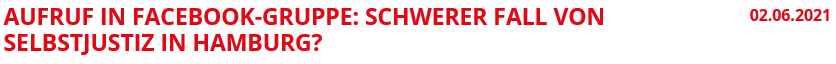 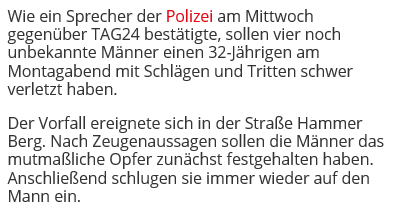 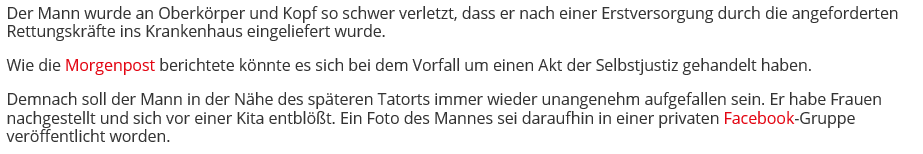 10
|  07. Juni 2022 |  PD Dresden |  PHM‘in Wank
Anlaufstellen
Opferhilfe Sachsen e.V.

Shukura - Fachstelle zur Prävention sexualisierter Gewalt an Mädchen u. Jungen
 
Ausweg – Beratungsstelle für Kinder, Jugendliche u. Familien

www.save-me-online.de
www.kein-raum-fuer-missbrauch.de
www.nummergegenkummer.de
11
|  07. Juni 2022 |  PD Dresden |  PHM‘in Wank